Phonics
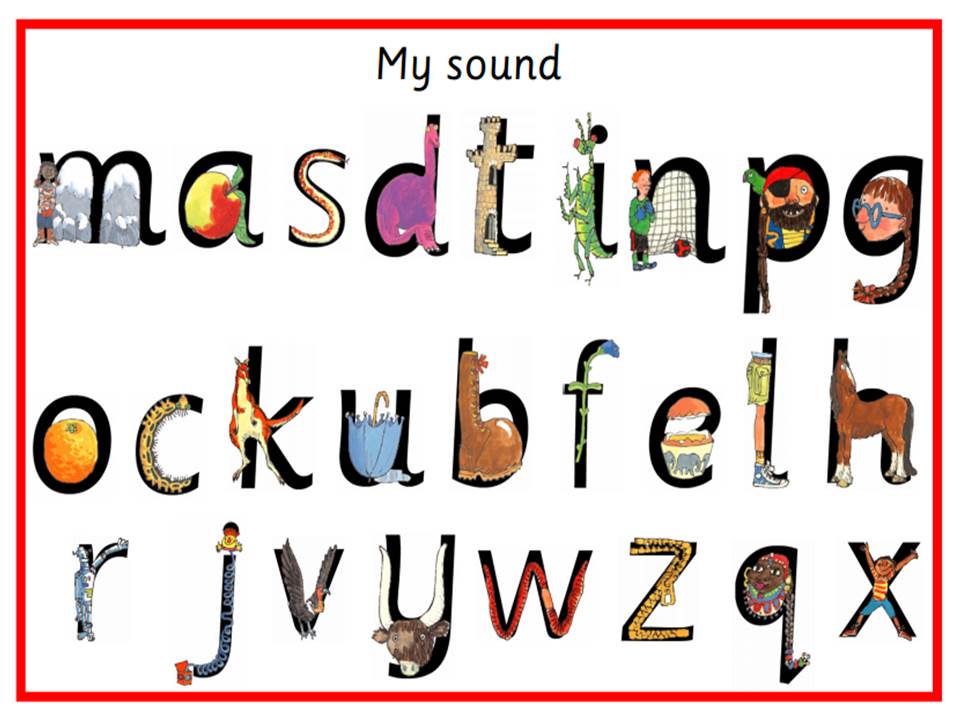 m
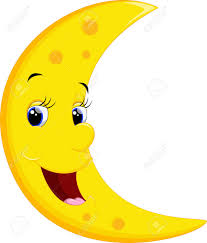 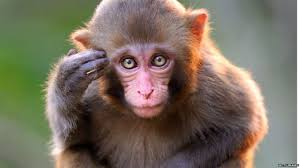 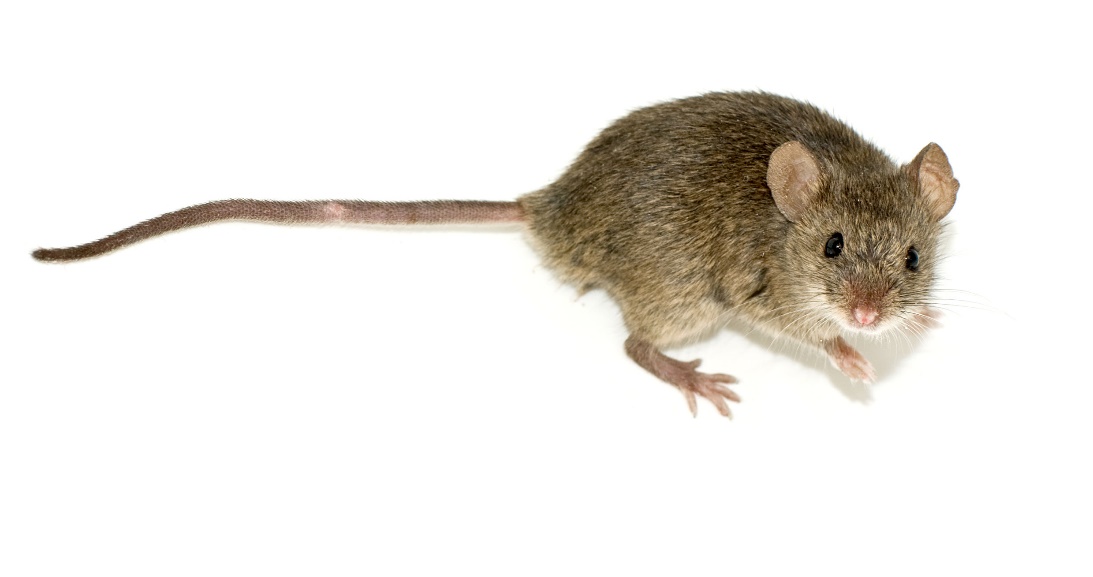 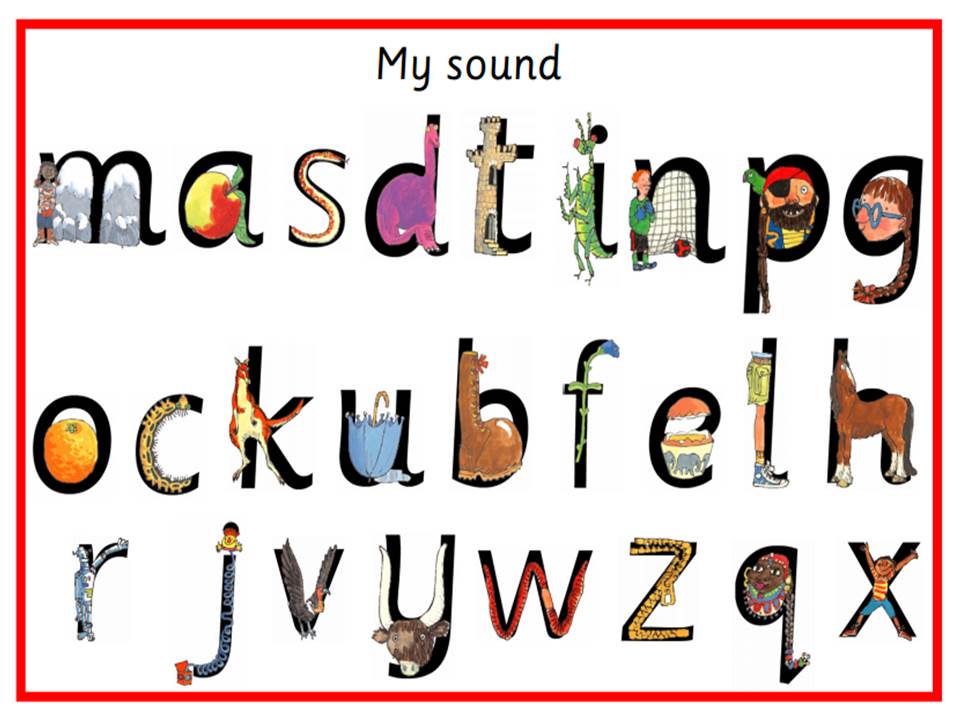 a
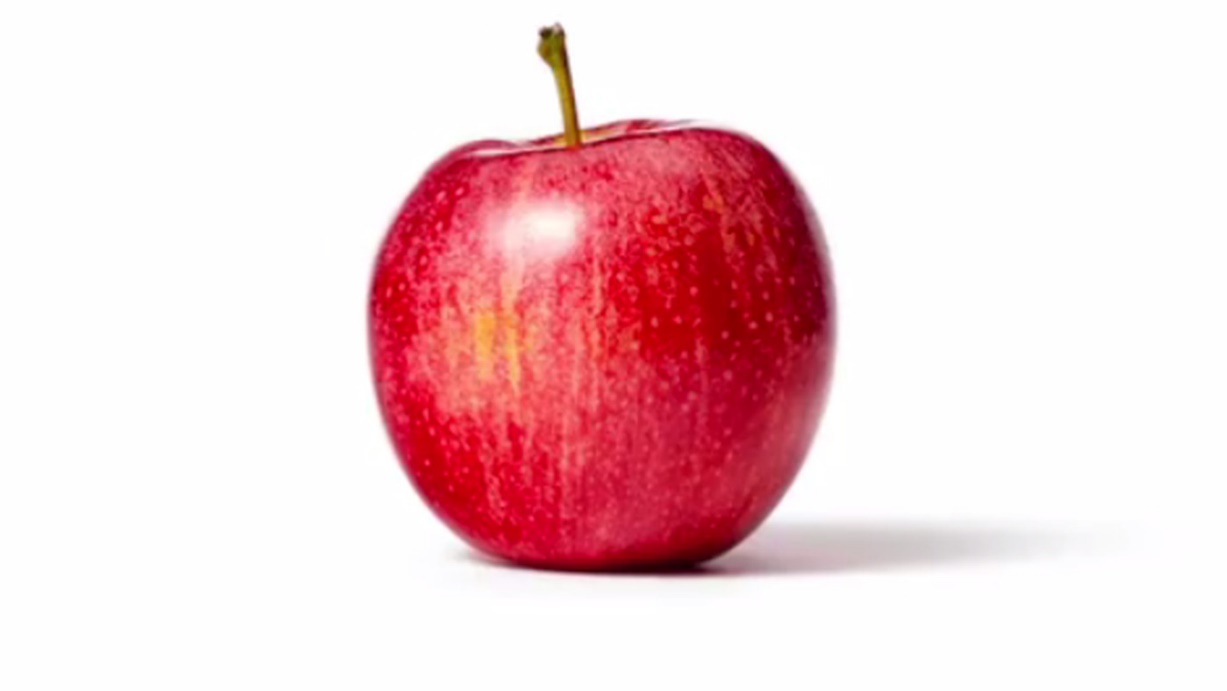 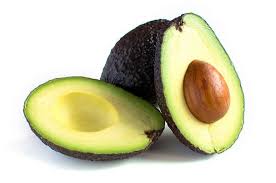 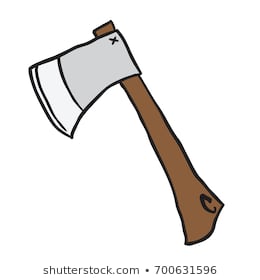 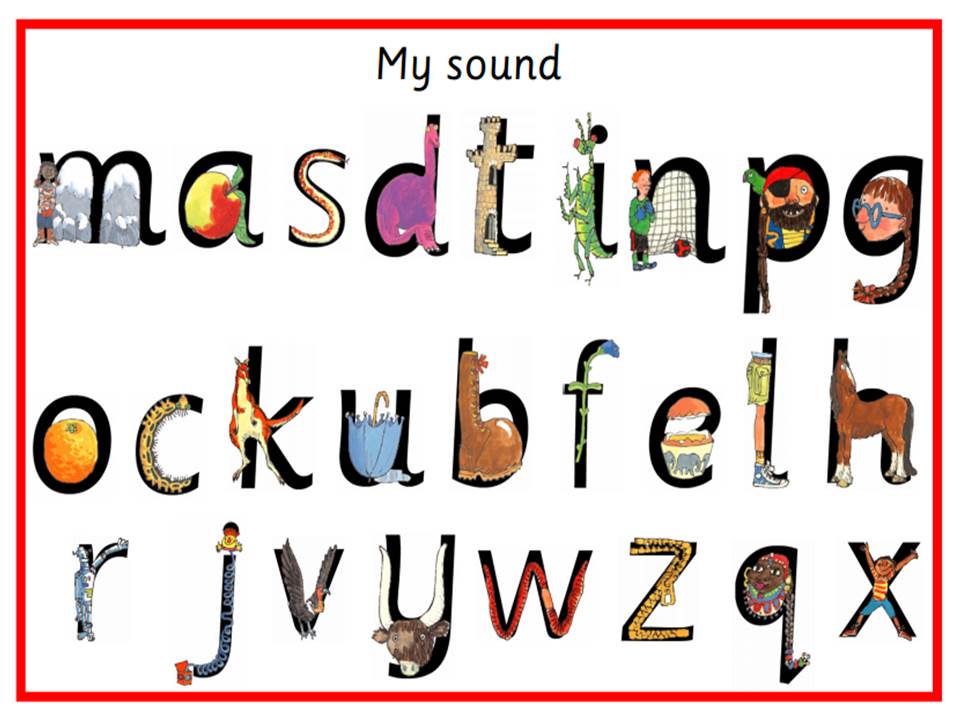 s
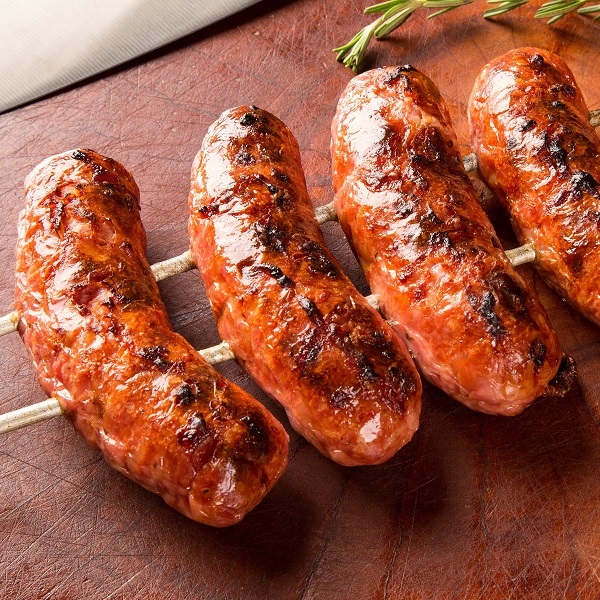 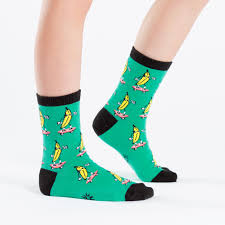 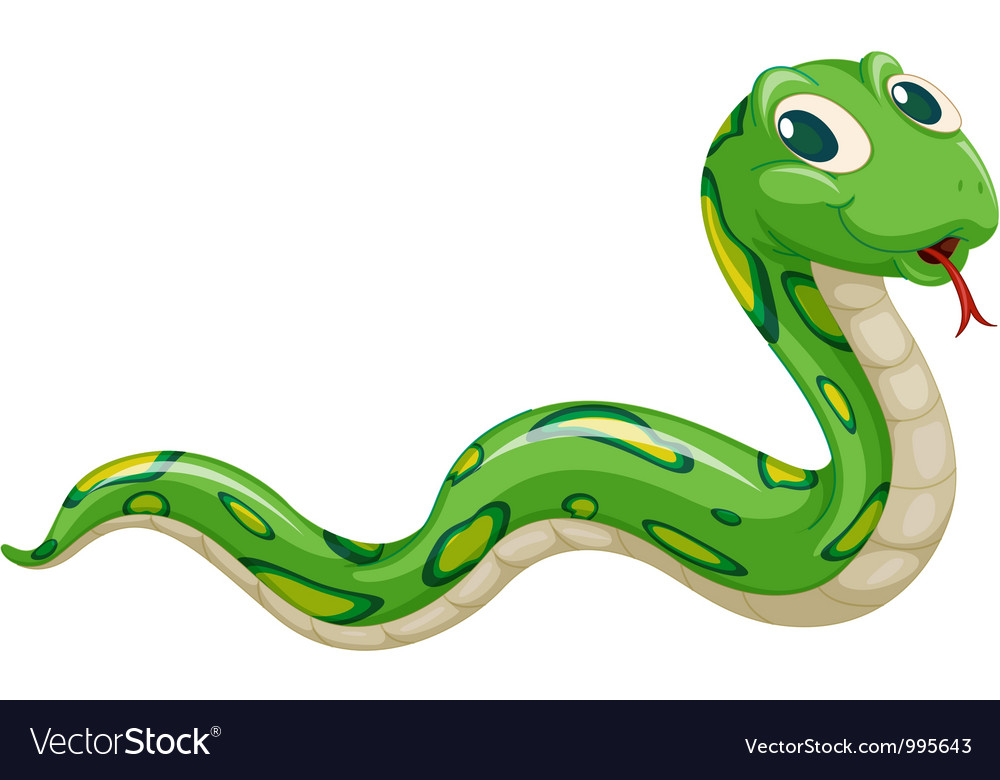 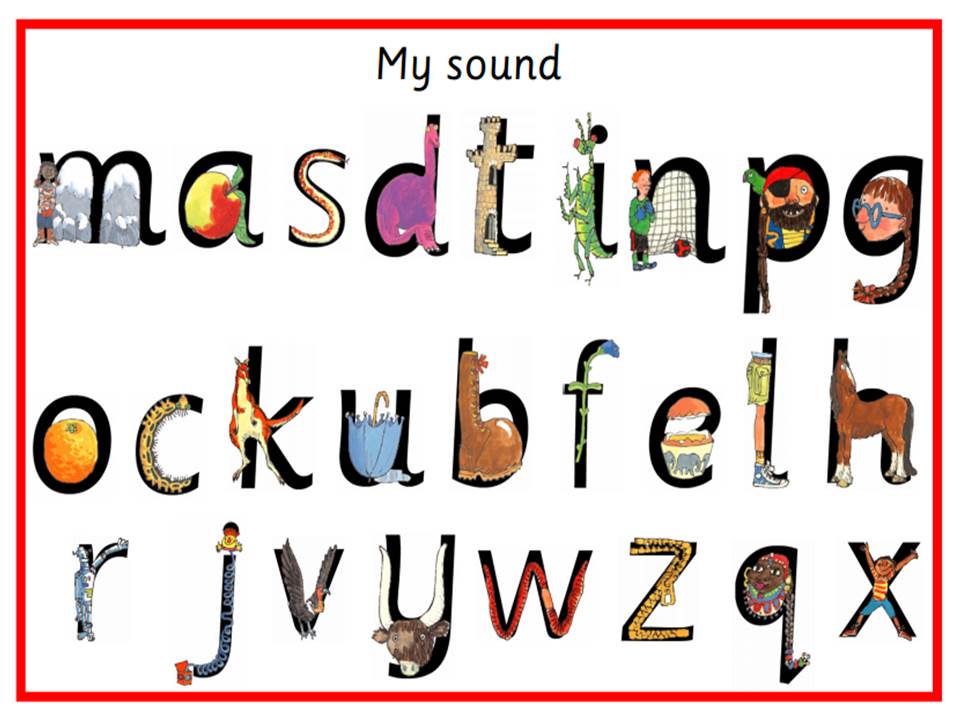 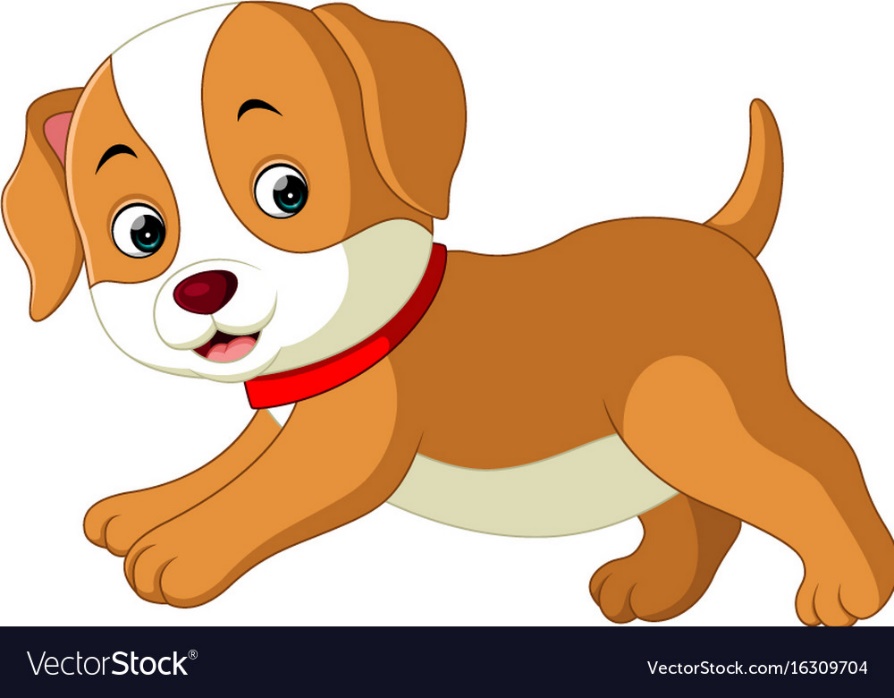 d
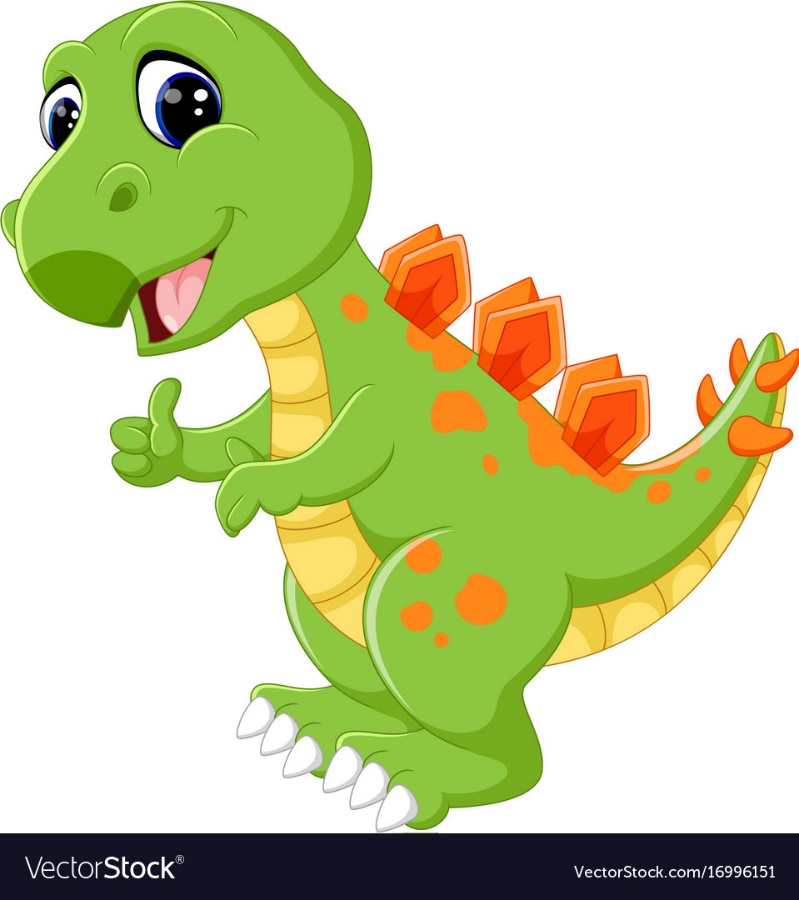 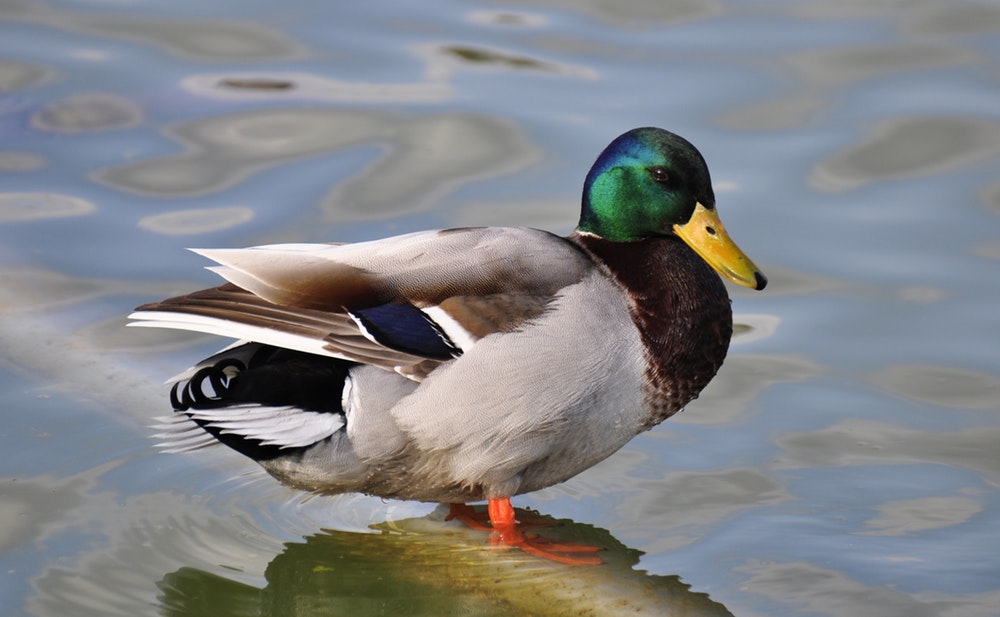 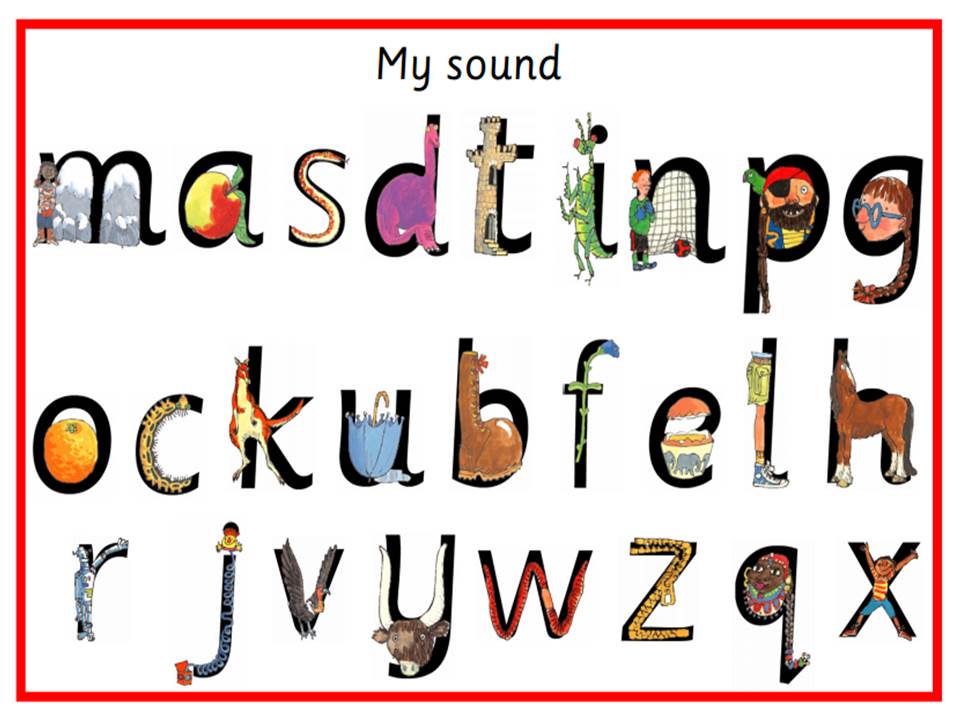 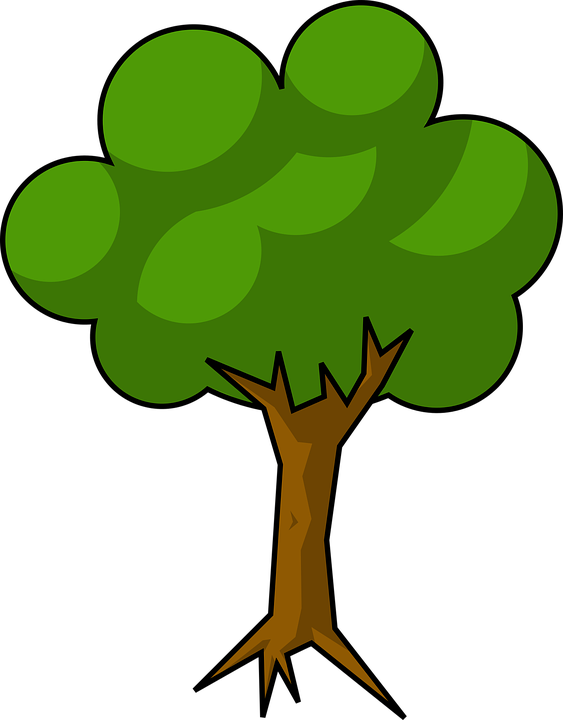 t
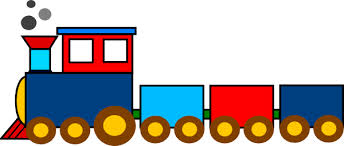 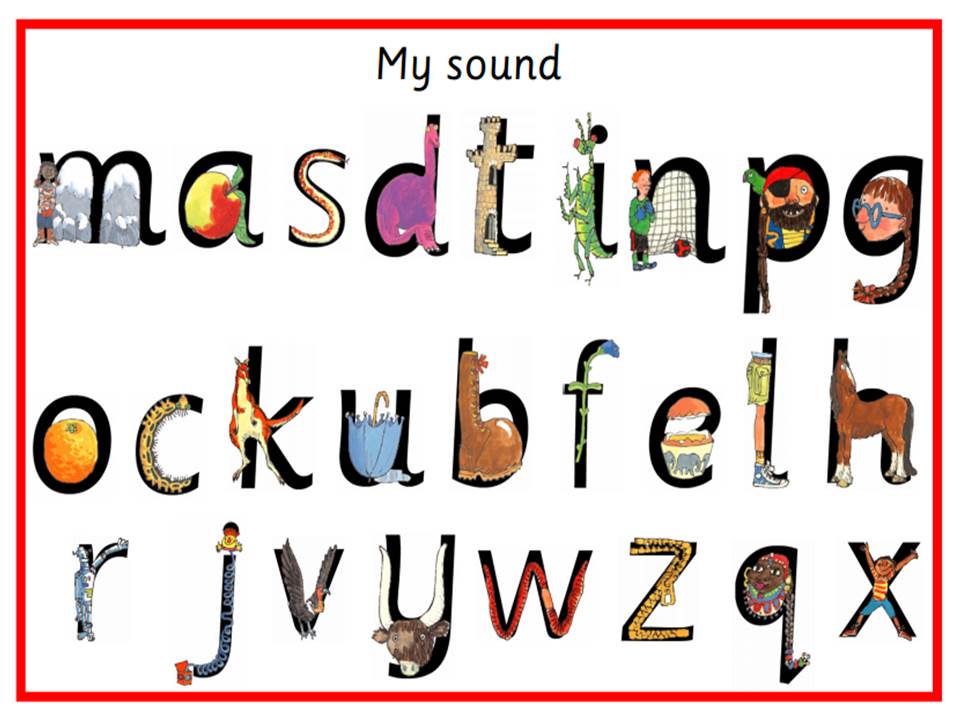 i
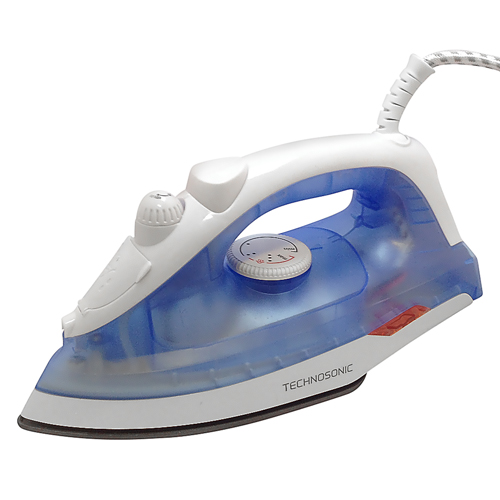 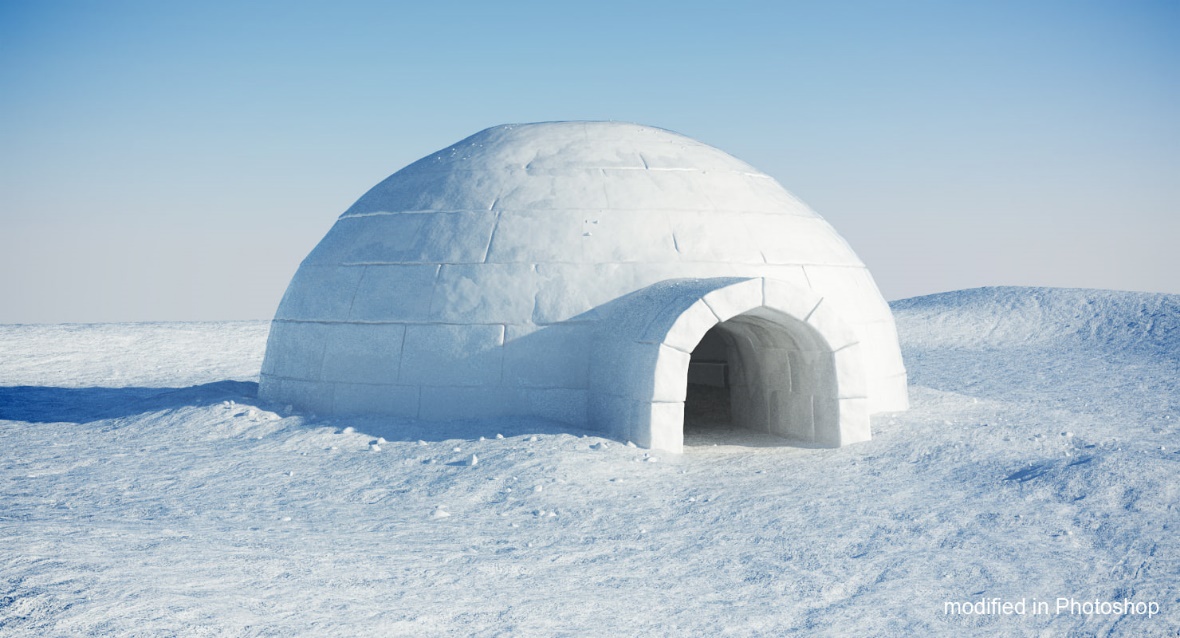 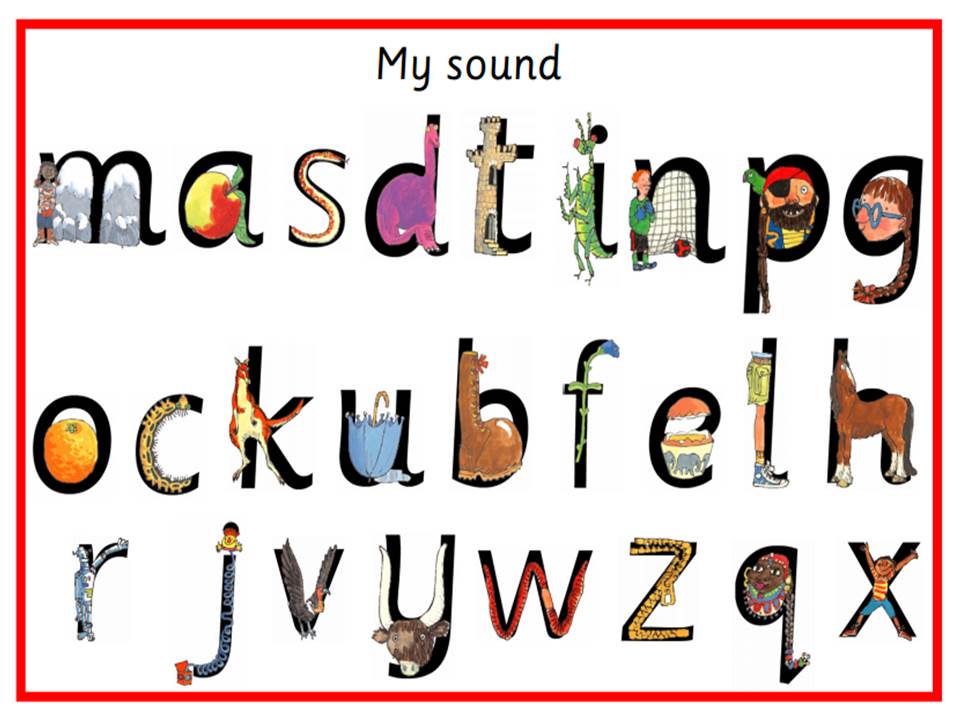 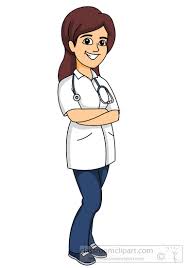 n
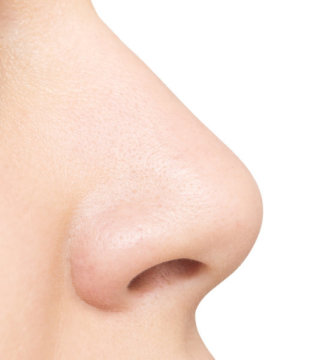 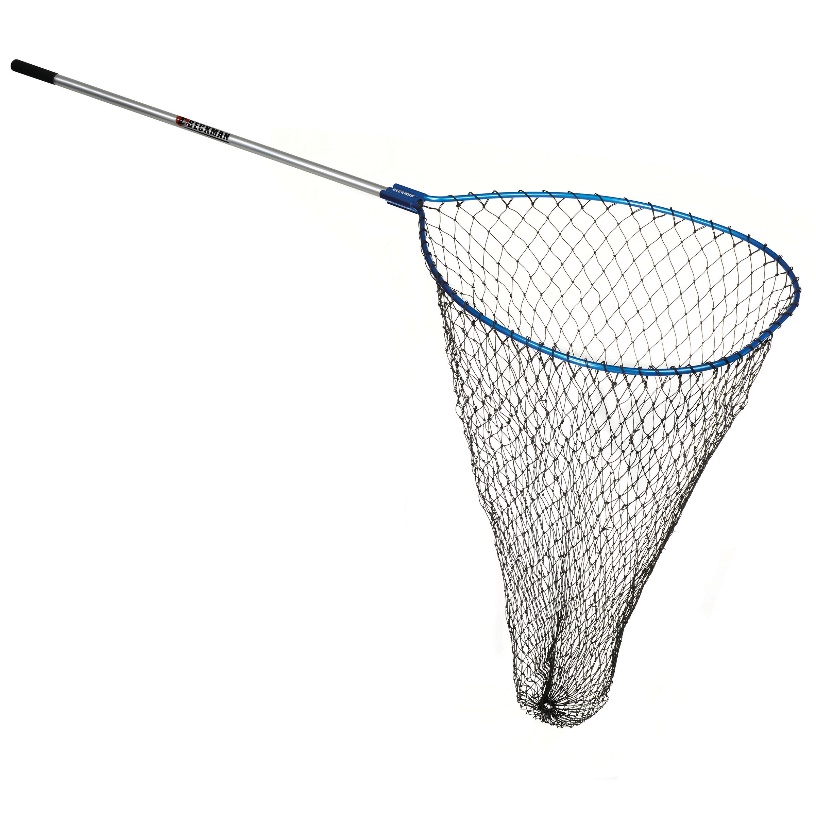 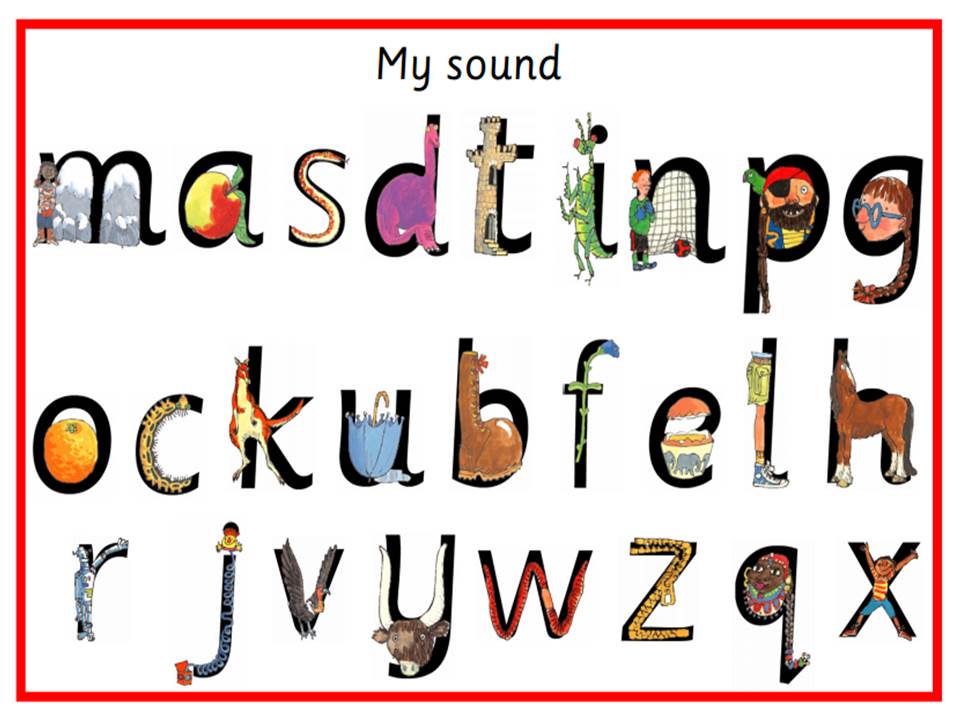 p
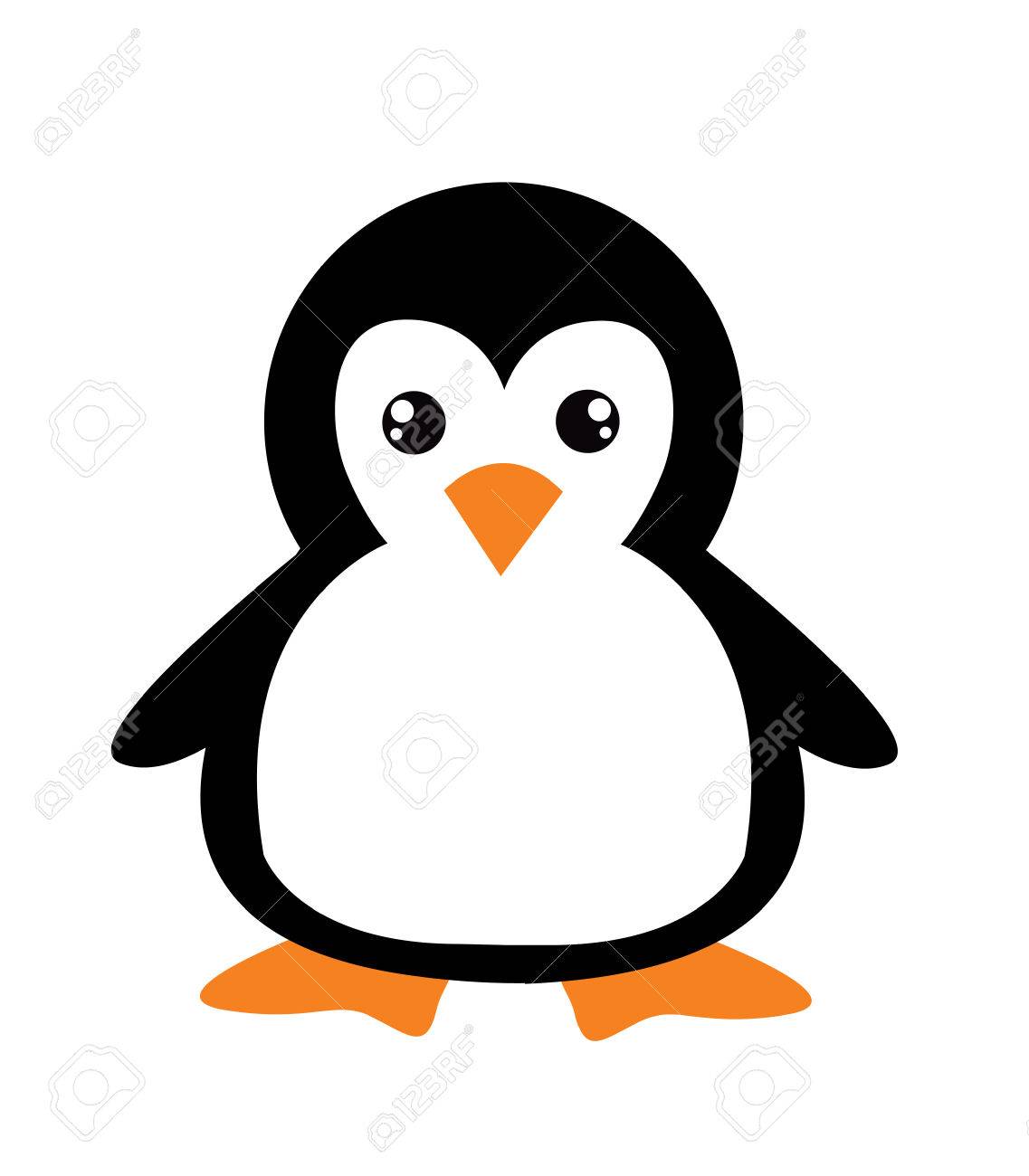 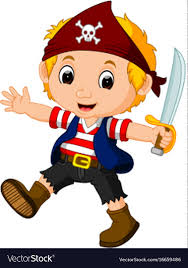 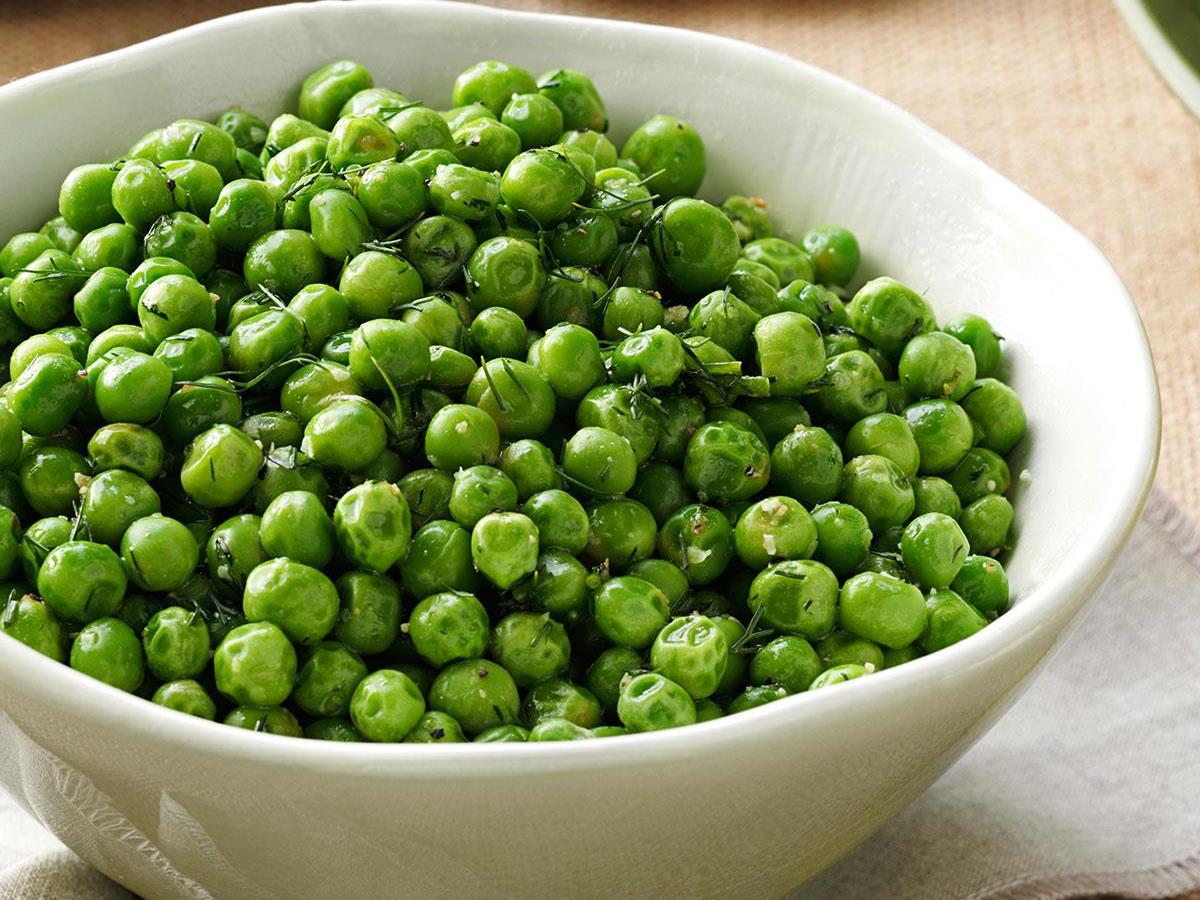 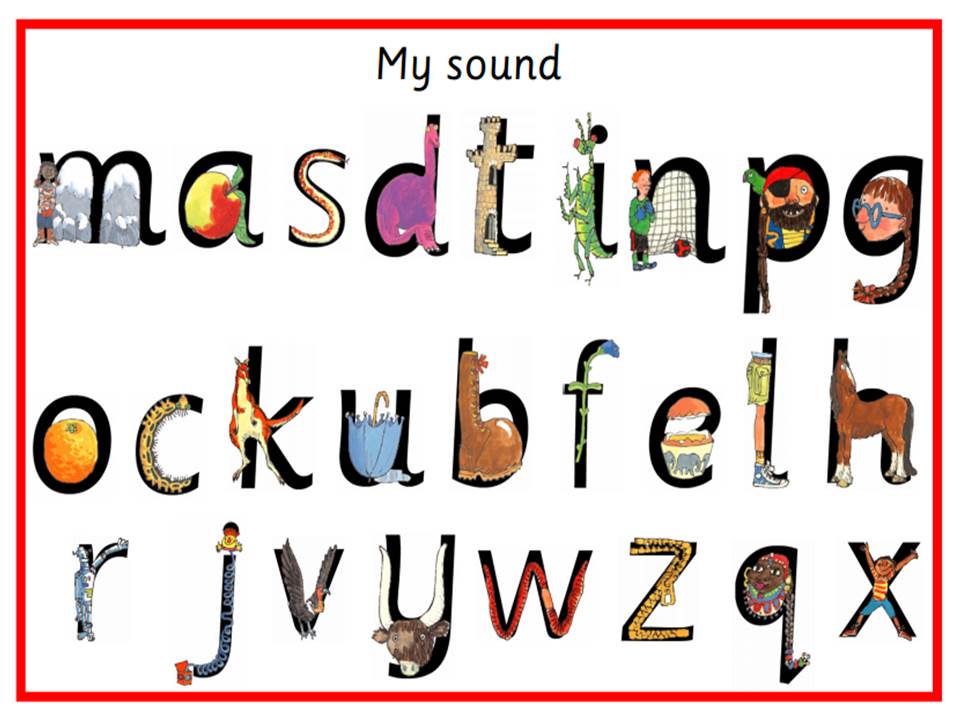 g
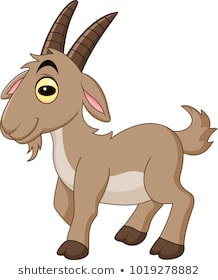 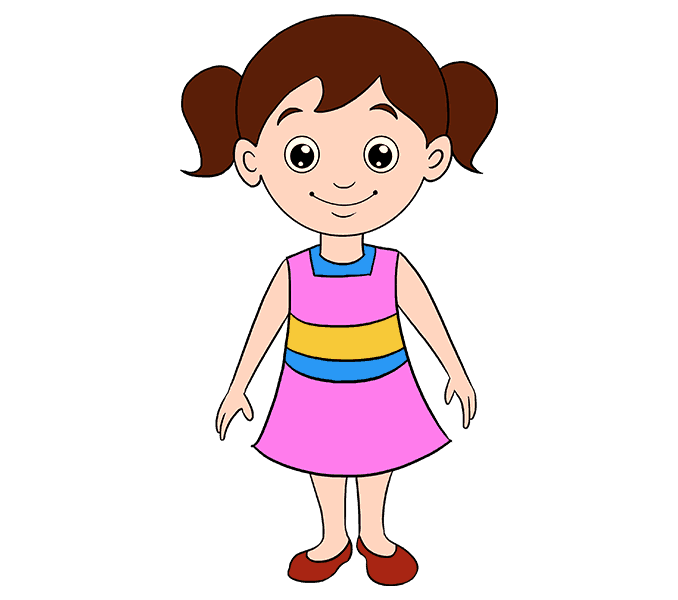 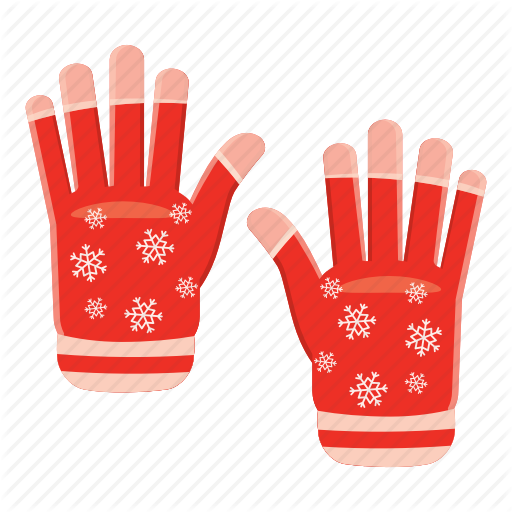 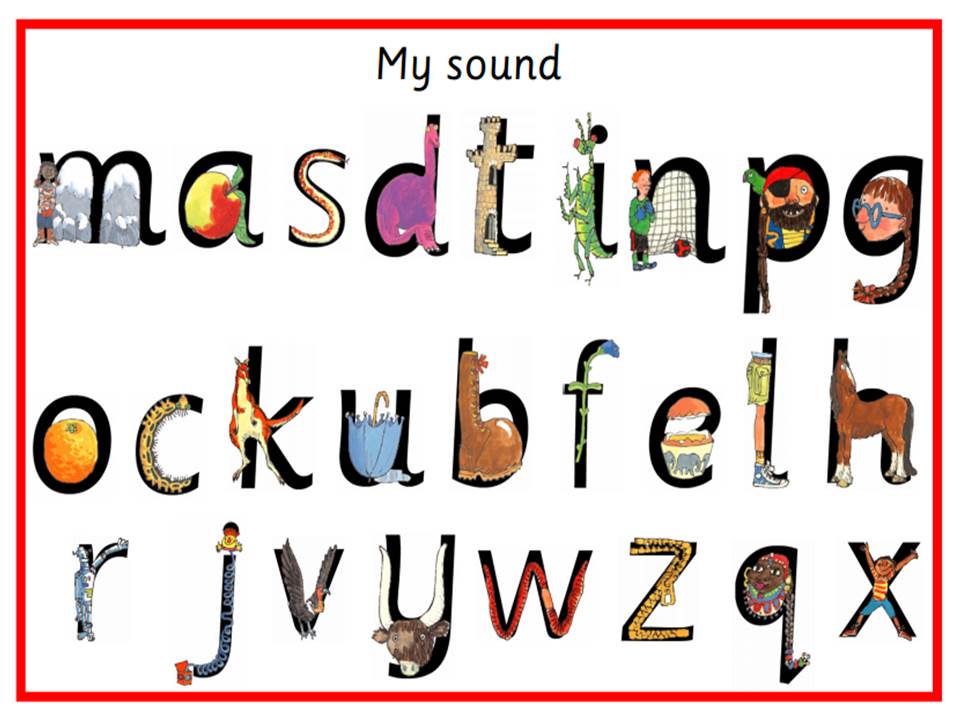 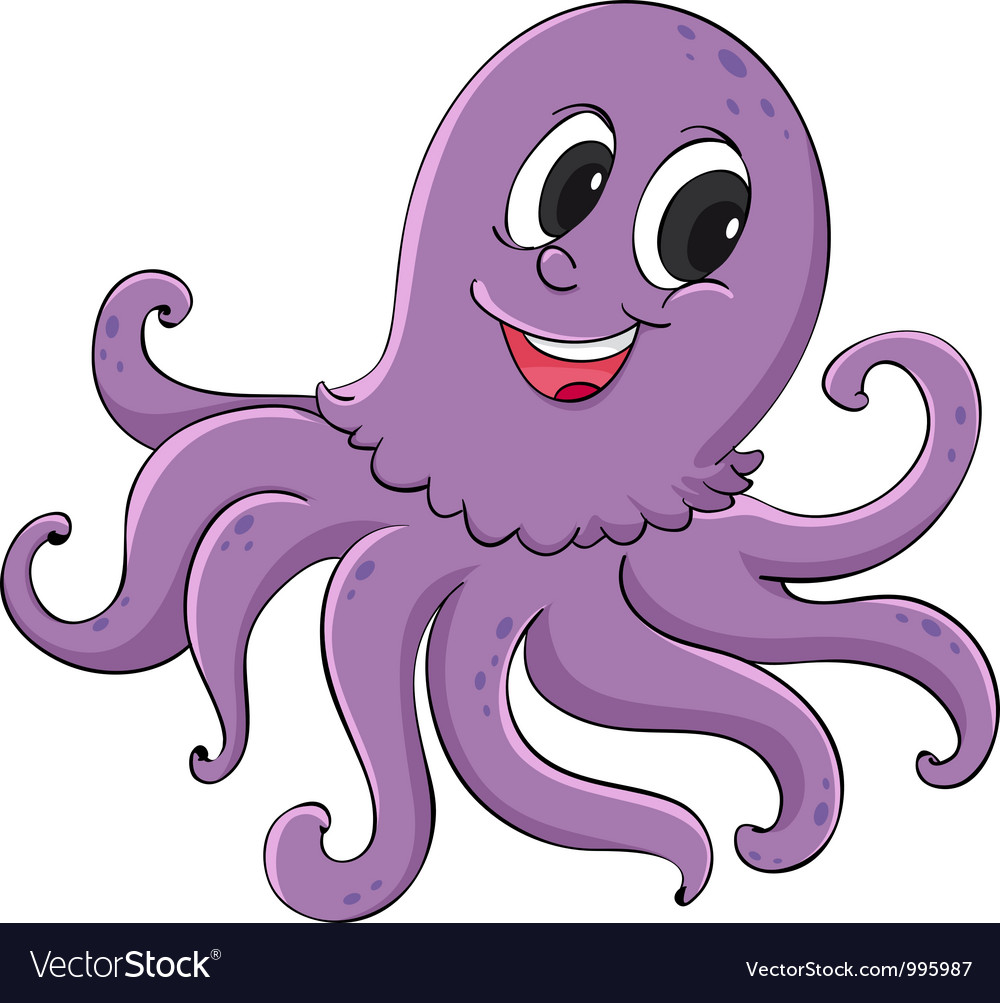 o
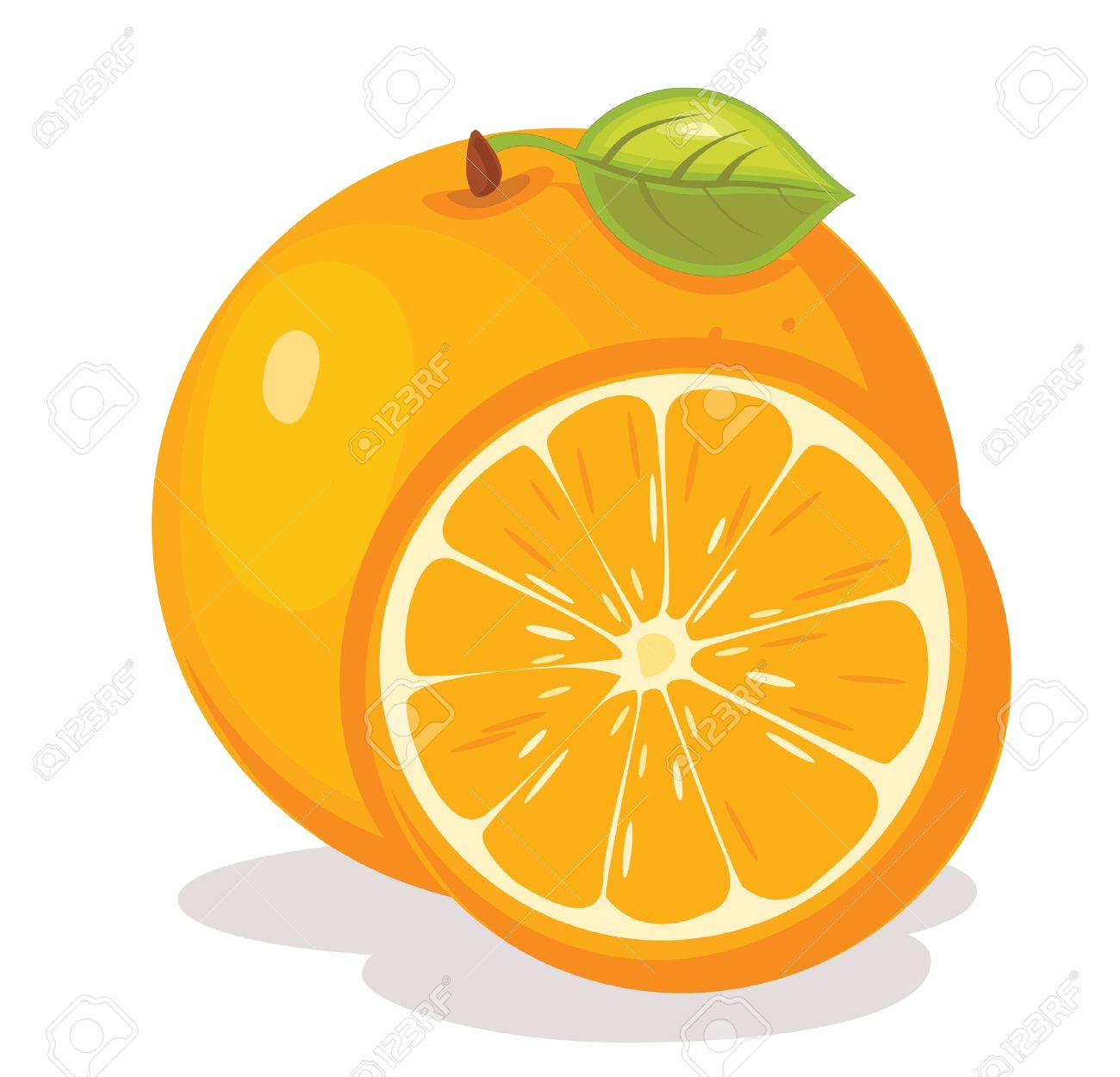 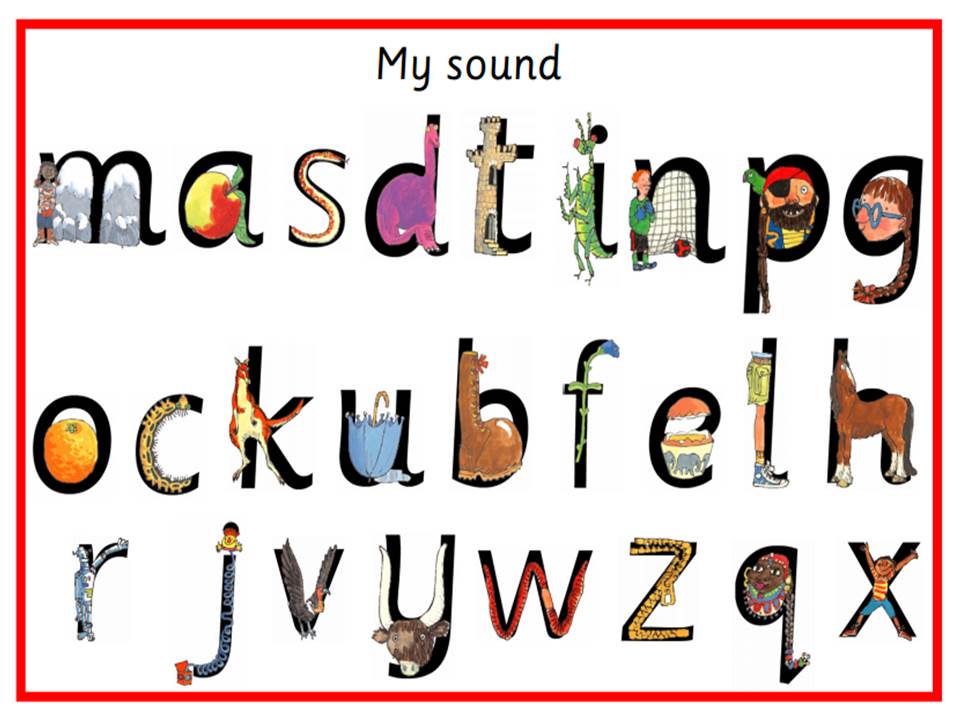 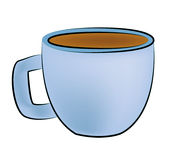 c
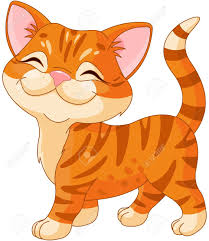 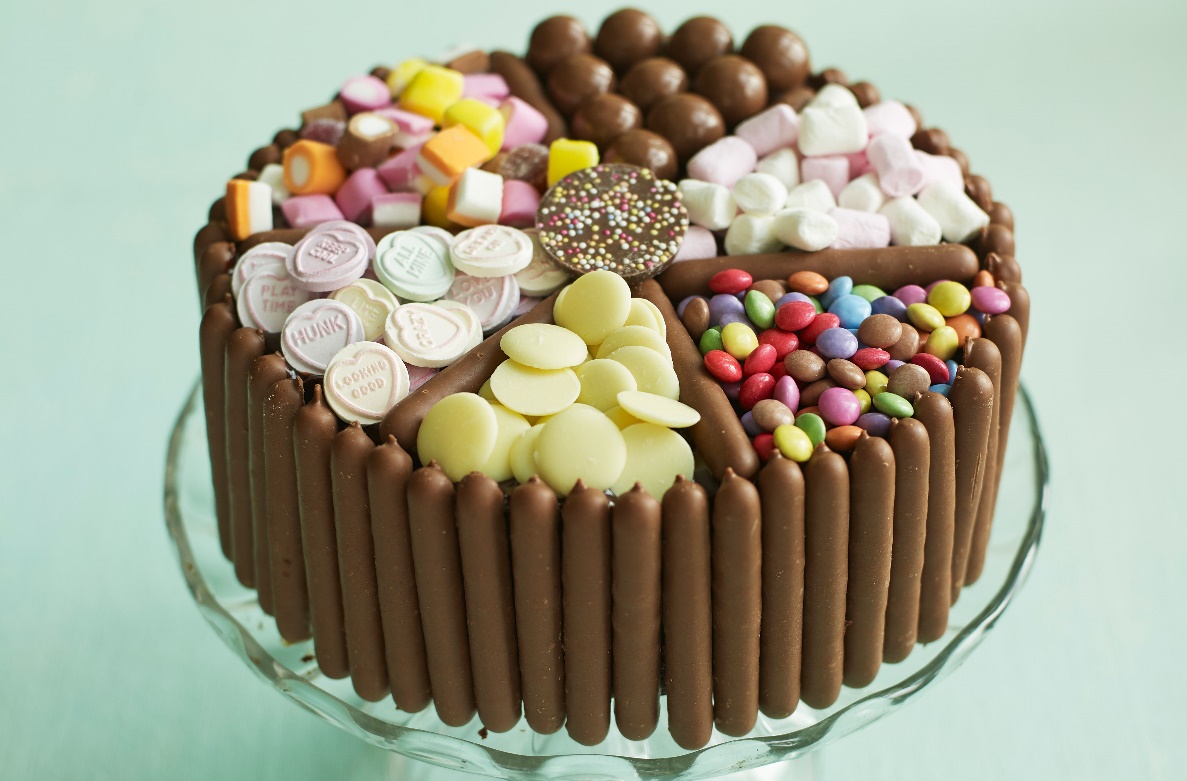 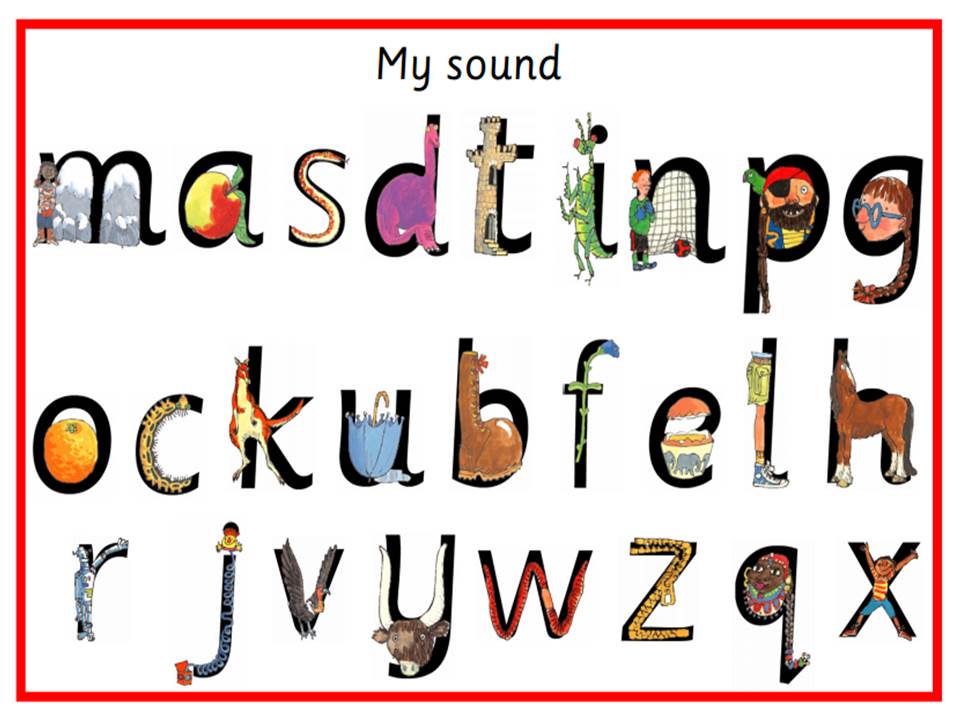 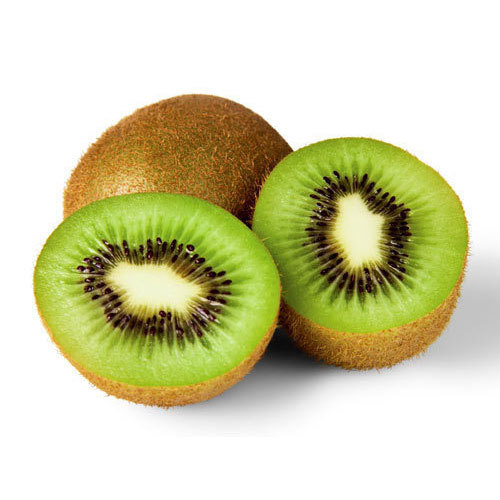 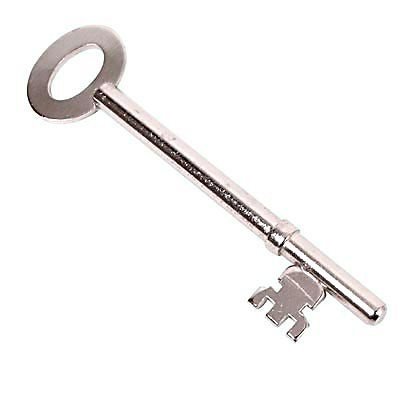 k
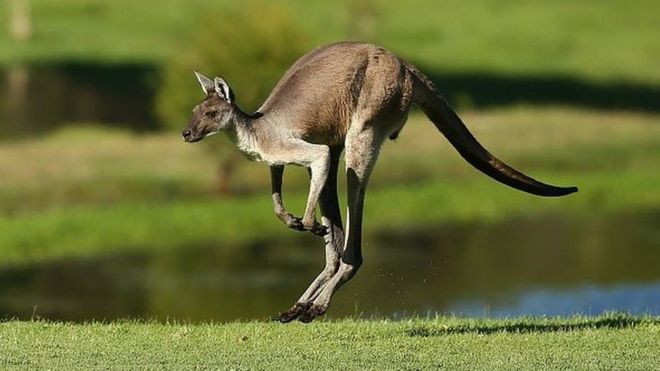 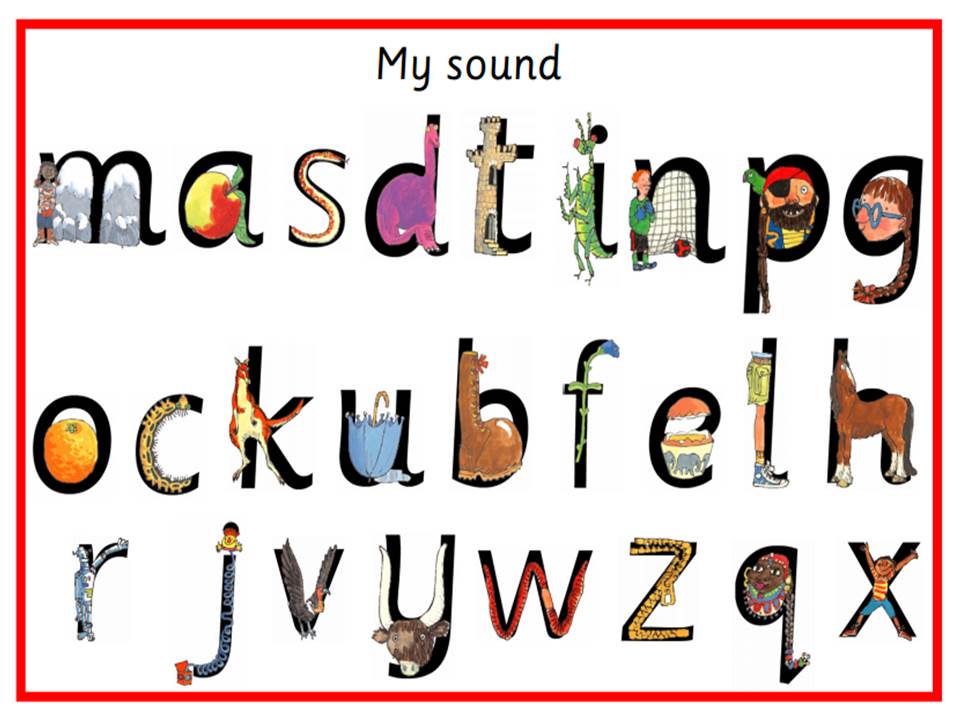 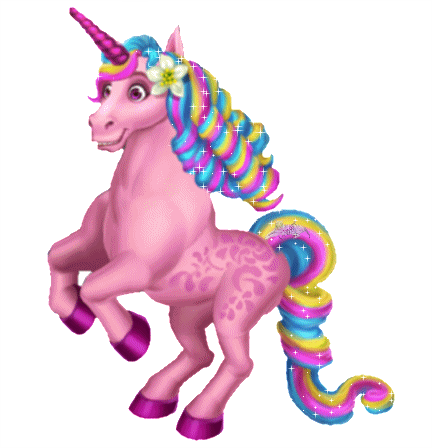 u
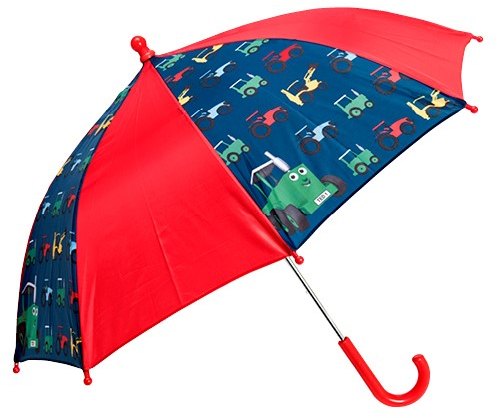 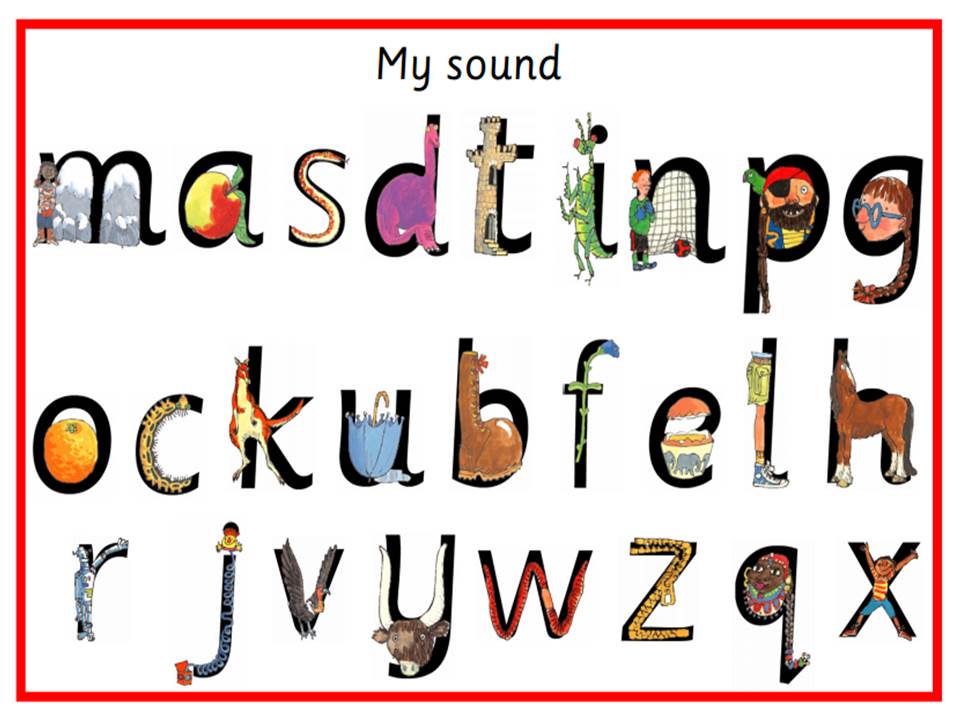 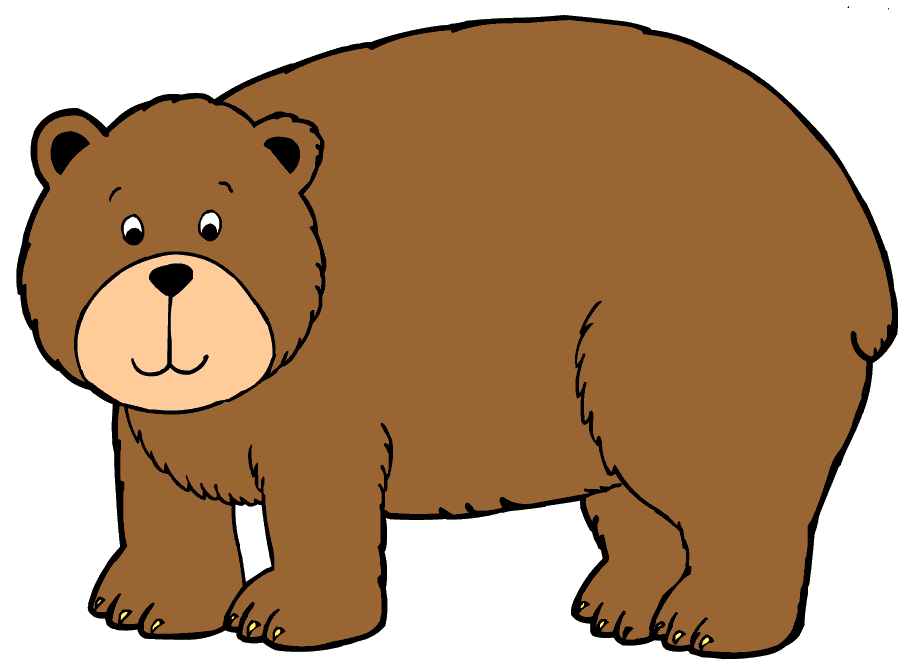 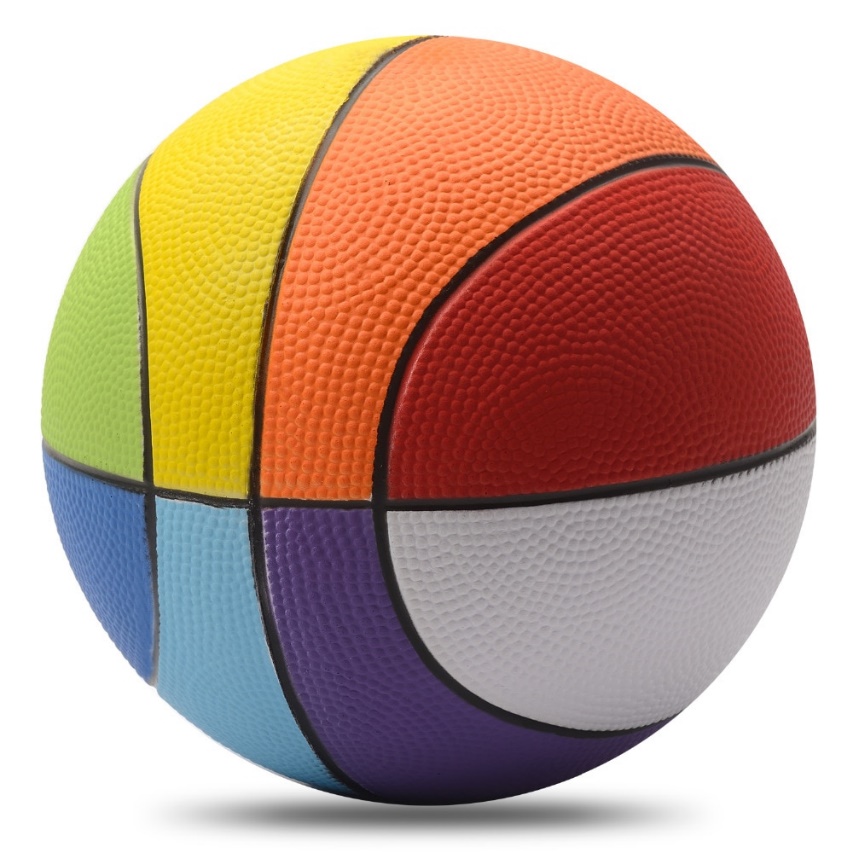 b
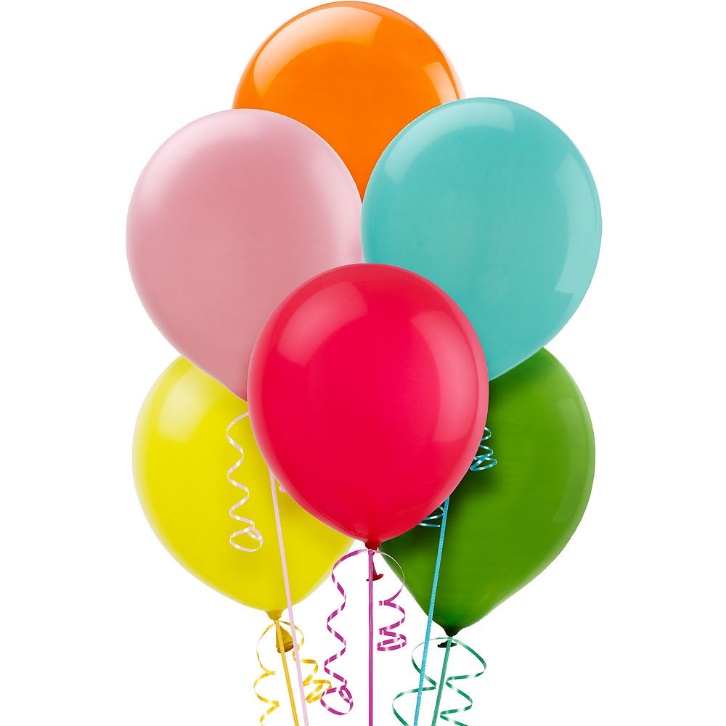 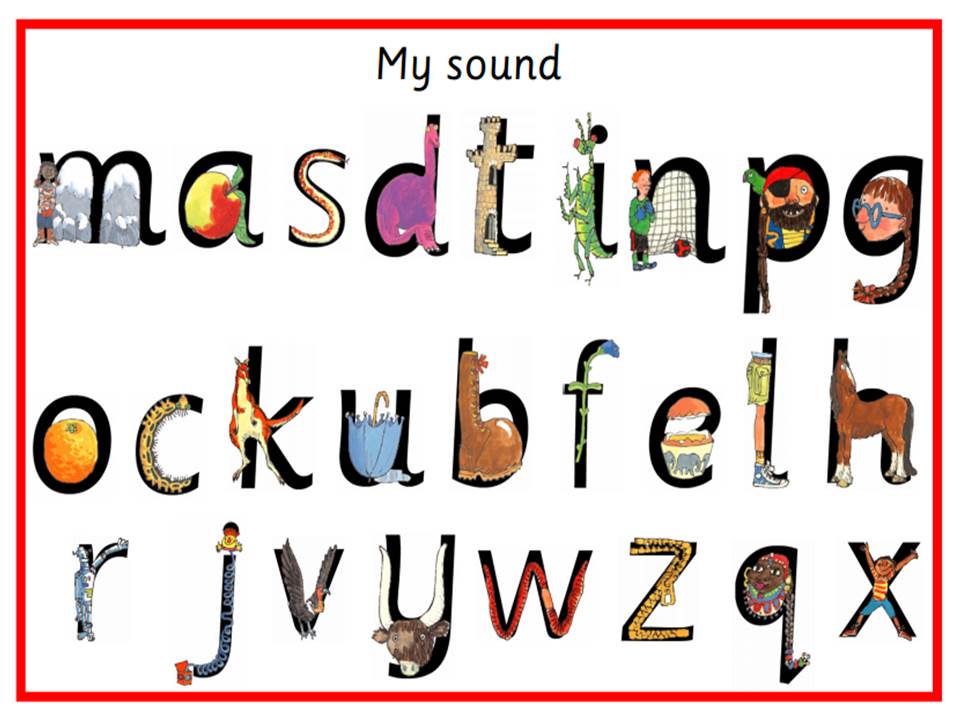 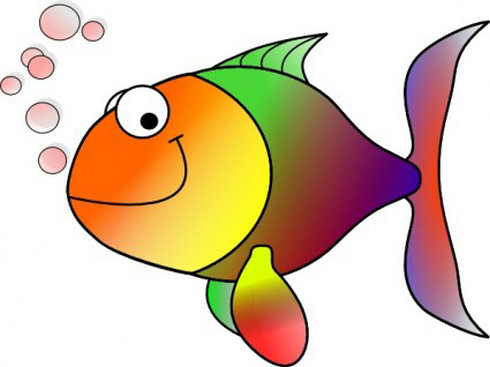 f
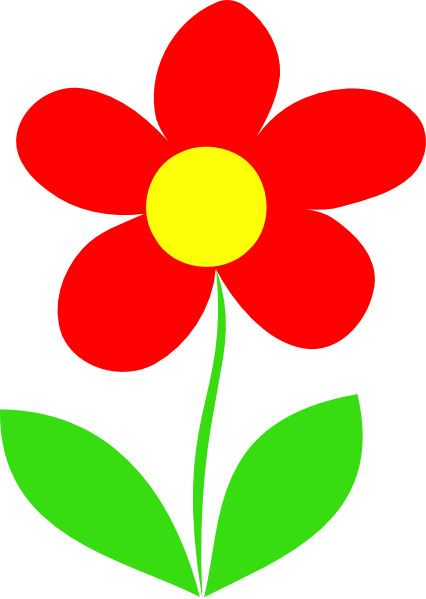 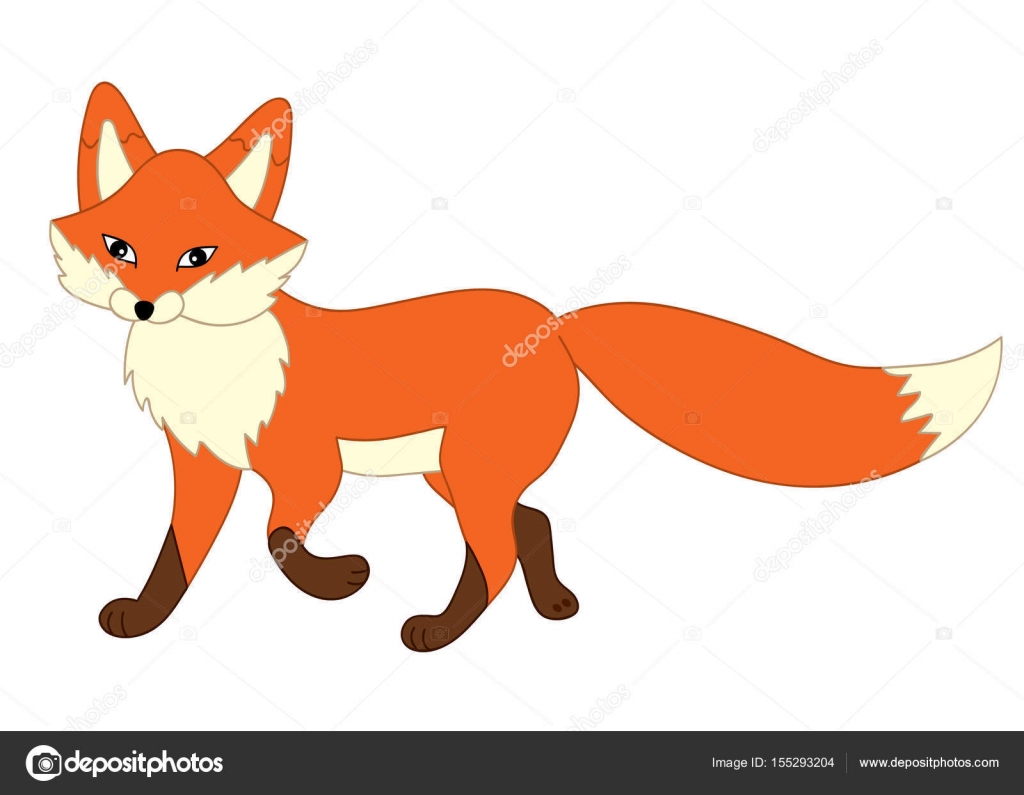 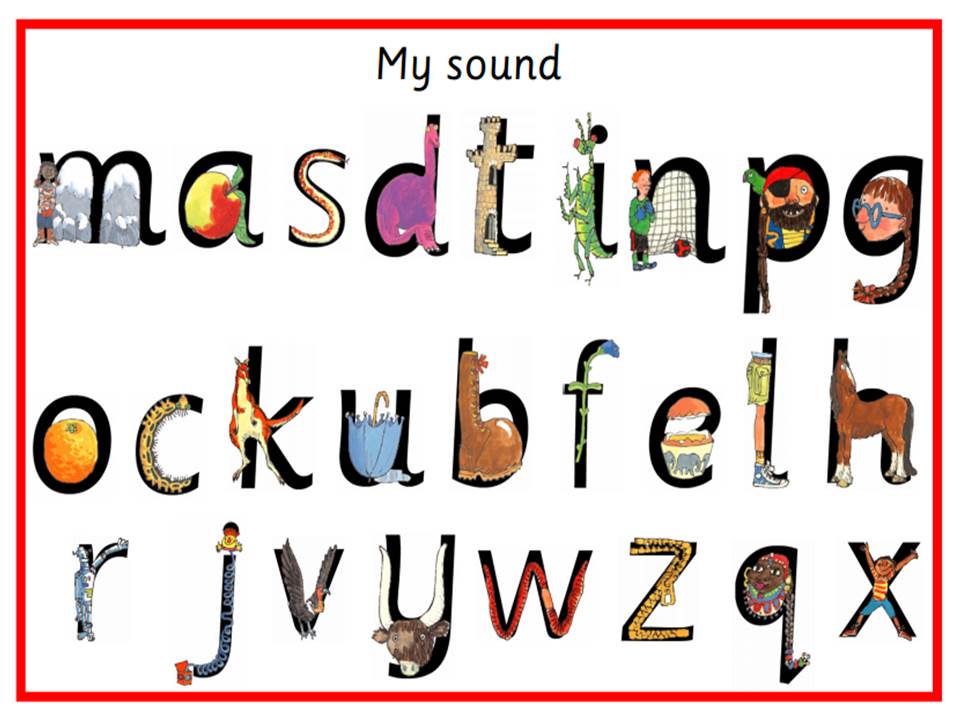 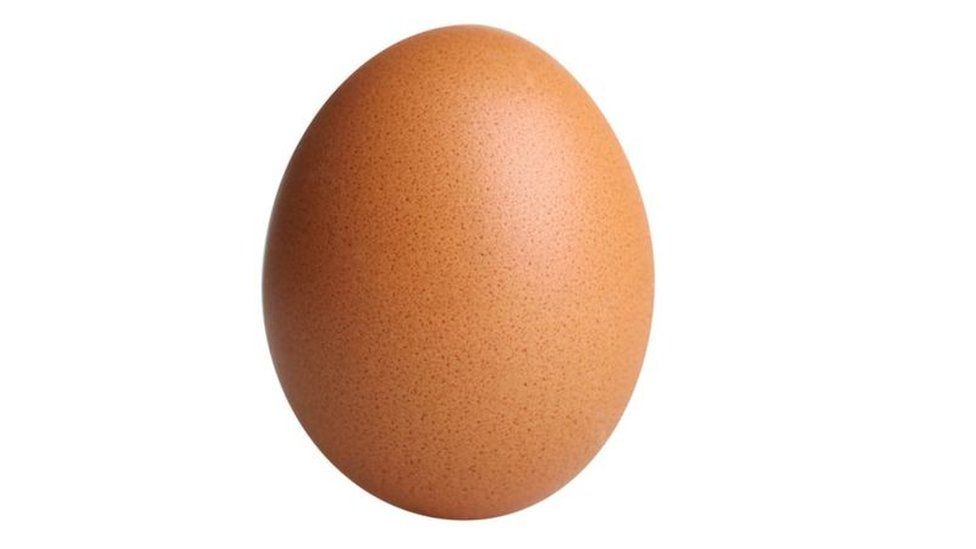 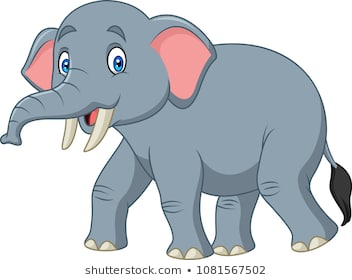 e
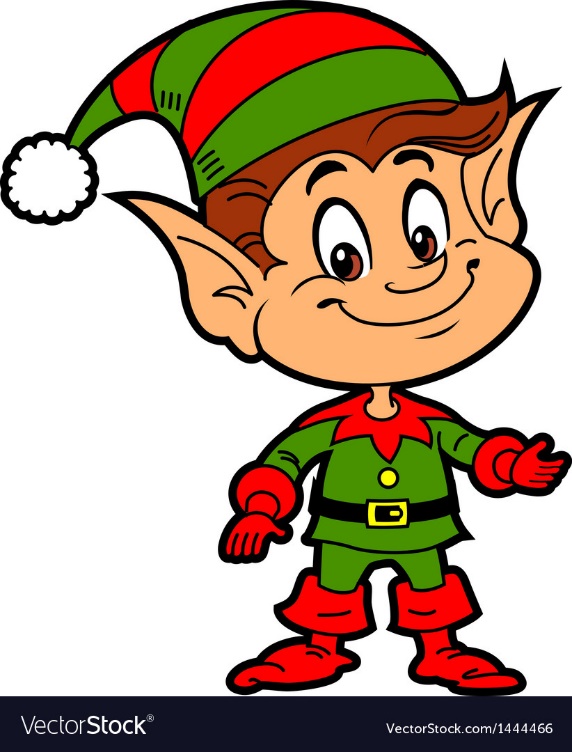 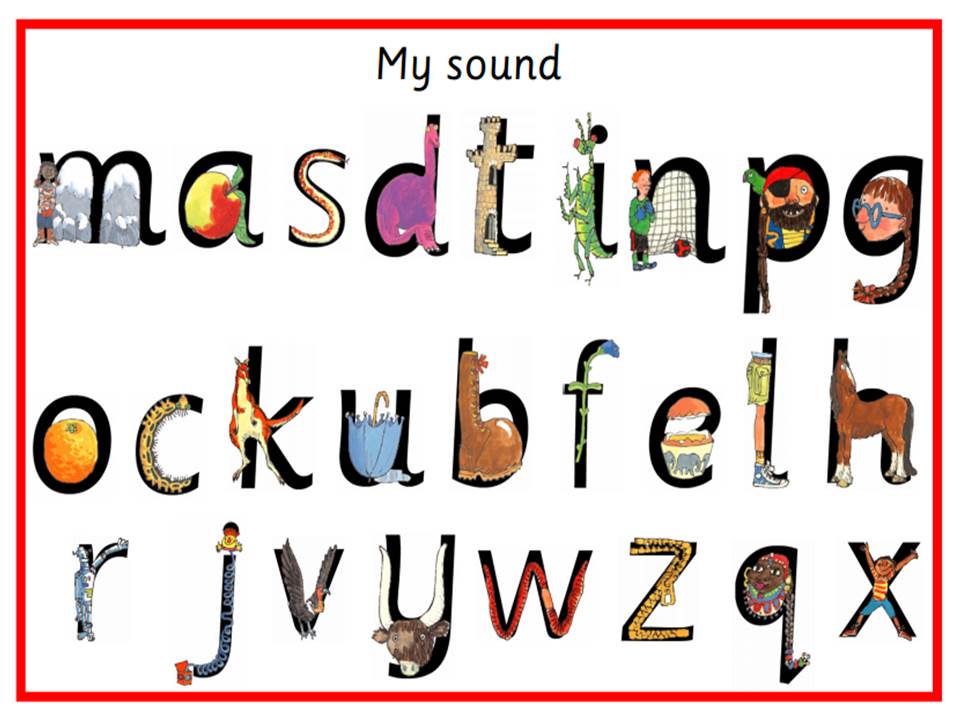 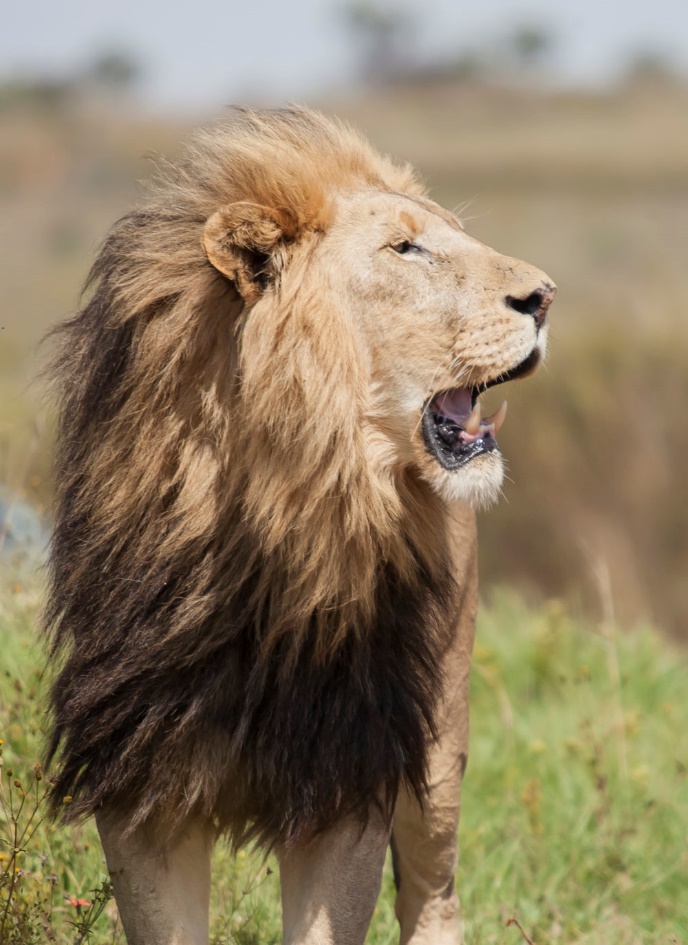 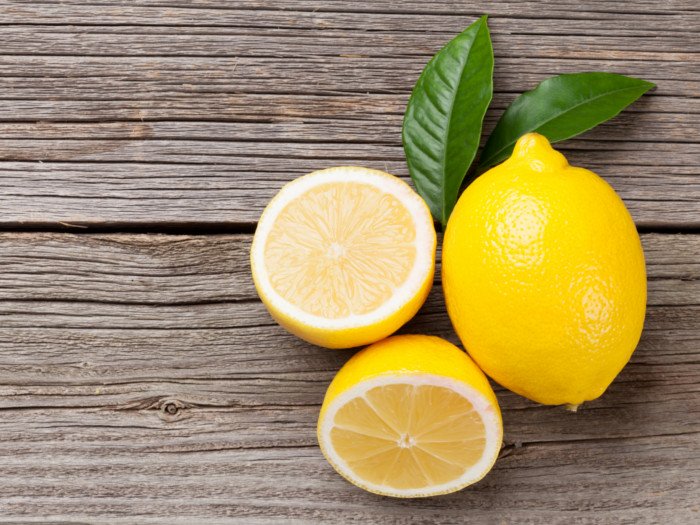 l
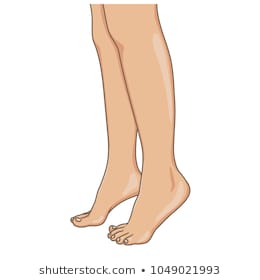 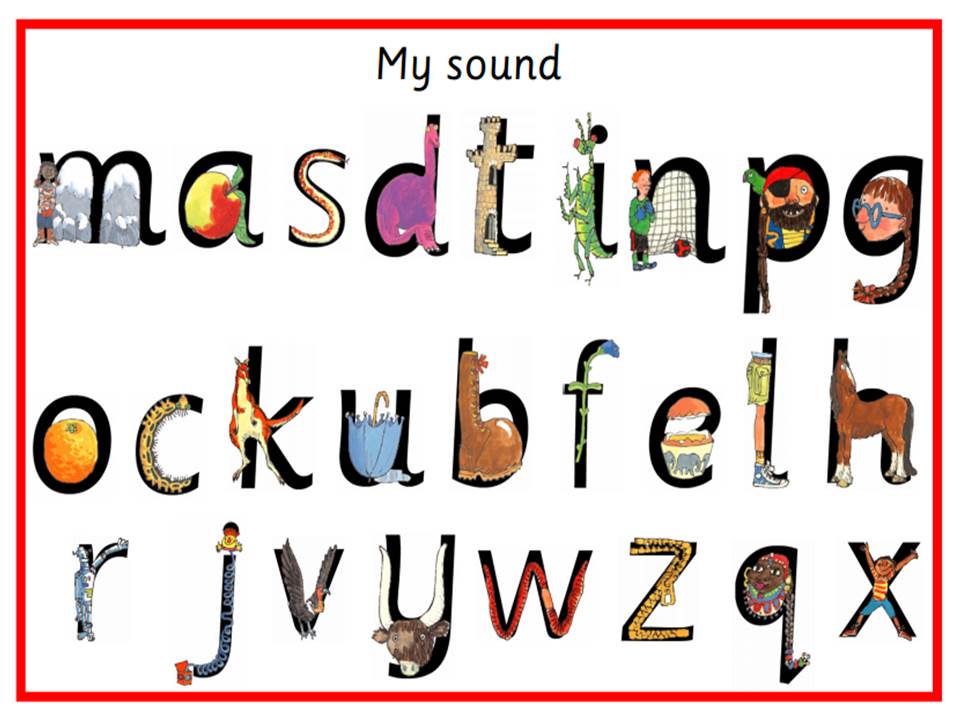 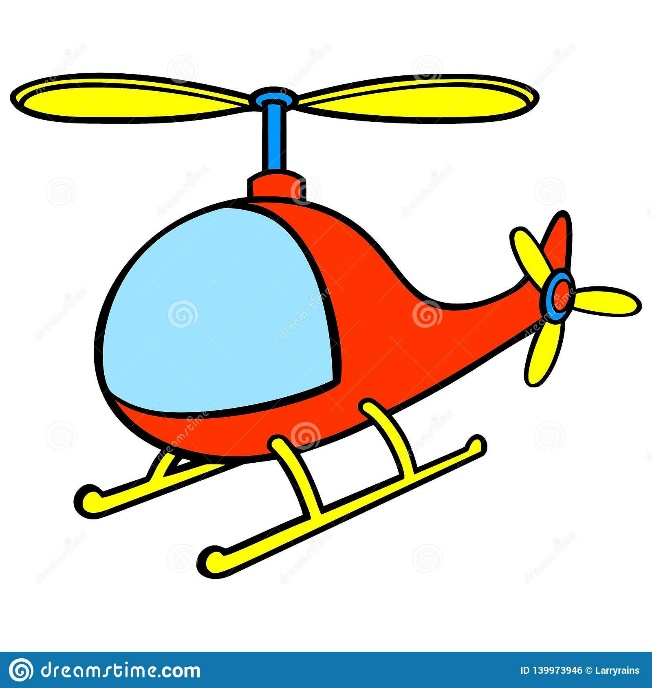 h
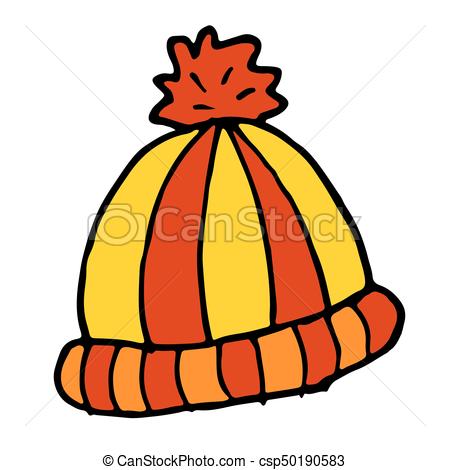 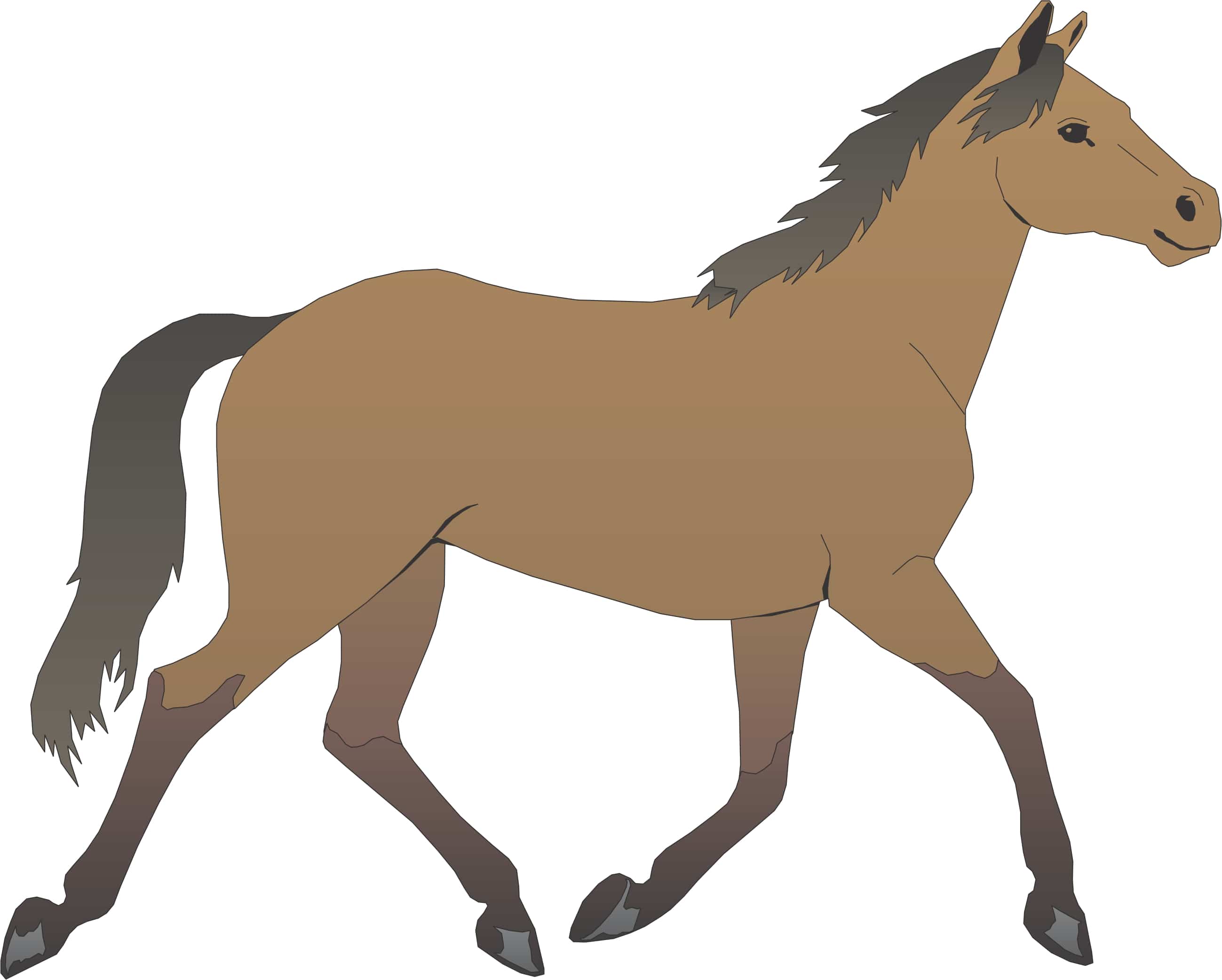 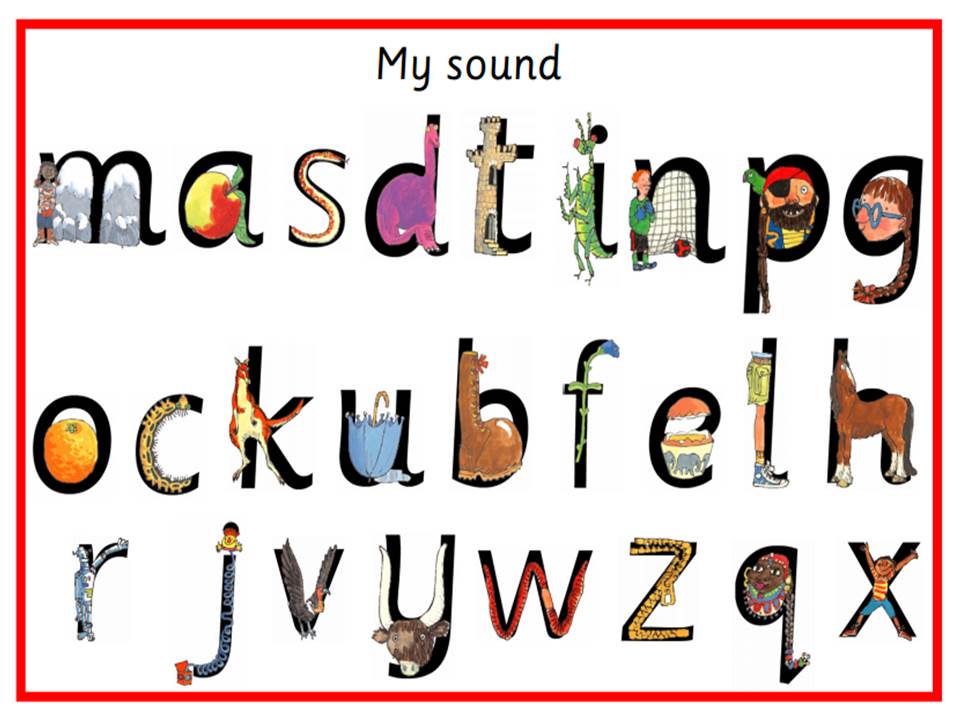